Compiti per le persone in formazione
07.06.2022
Compito 1
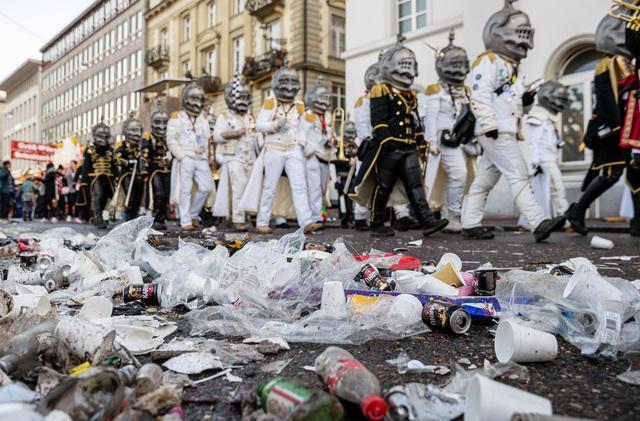 07.06.2022
Diapositiva 2
«La città di Lucerna ha raccolto durante il carnevale quasi 120 tonnellate di rifiuti»Fonte : Luzerner Zeitung 2019
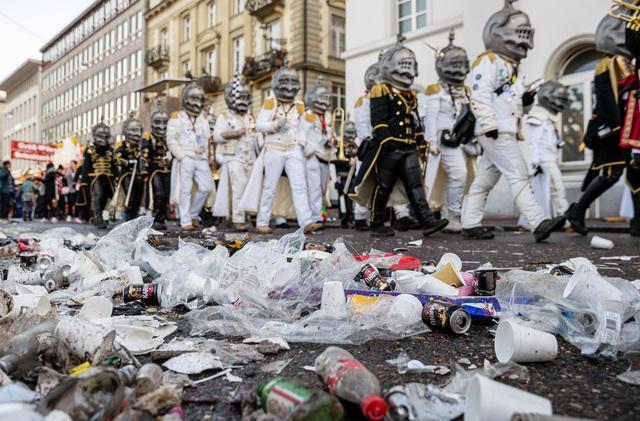 07.06.2022
Diapositiva 3
Compito 2
07.06.2022
Diapositiva 4
Bea Johnson (auteure du livre «Zero Waste Home»)
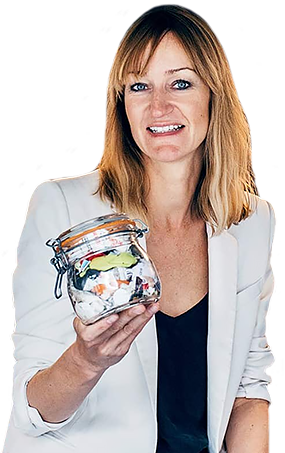 Bea Johnson Con i rifiuti della sua economia domestica prodotti in un anno in un contenitore per la conserva.
Il movimento Zero Waste (Rifiuti zero) s’impegna a ridurre in modo drastico e durevole la quantità di rifiuti. «Durevole» vuol dire che l’effetto è concreto e visibile per lungo tempo.
Fonte: @zerowastehome
07.06.2022
Diapositiva 5